«Путешествие в сказку»Итоговое занятие по математике
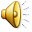 Старшая группа
Воспитатель: 
Зубкова Т.А.
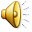 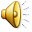 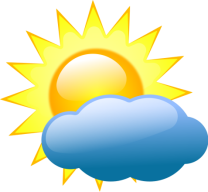 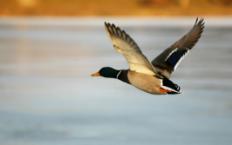 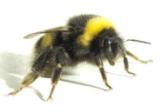 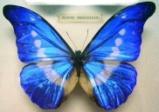 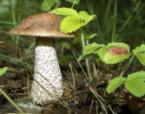 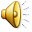 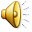 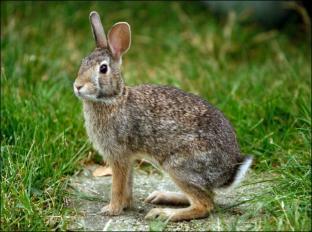 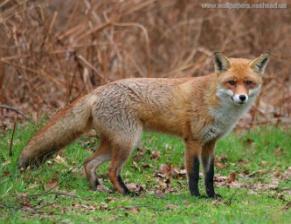 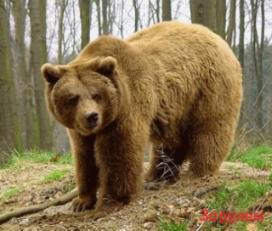 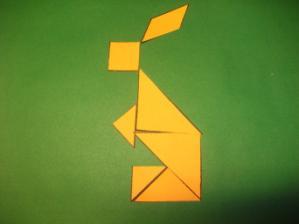 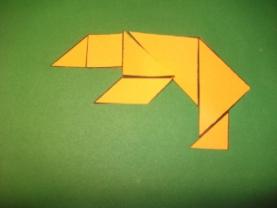 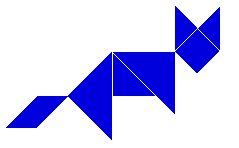 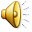 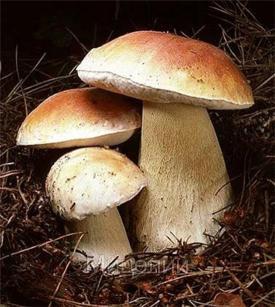 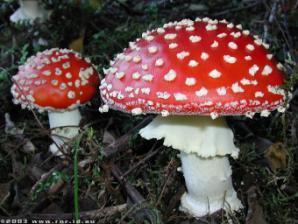 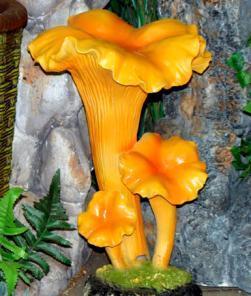 Мухомор
Лисички
Белый гриб
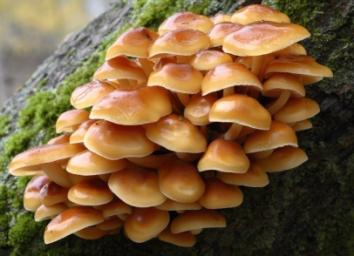 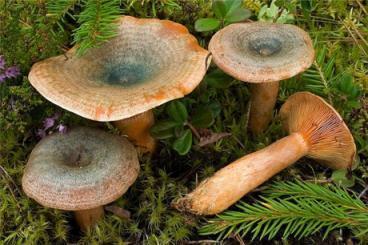 Рыжики
Опята
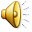 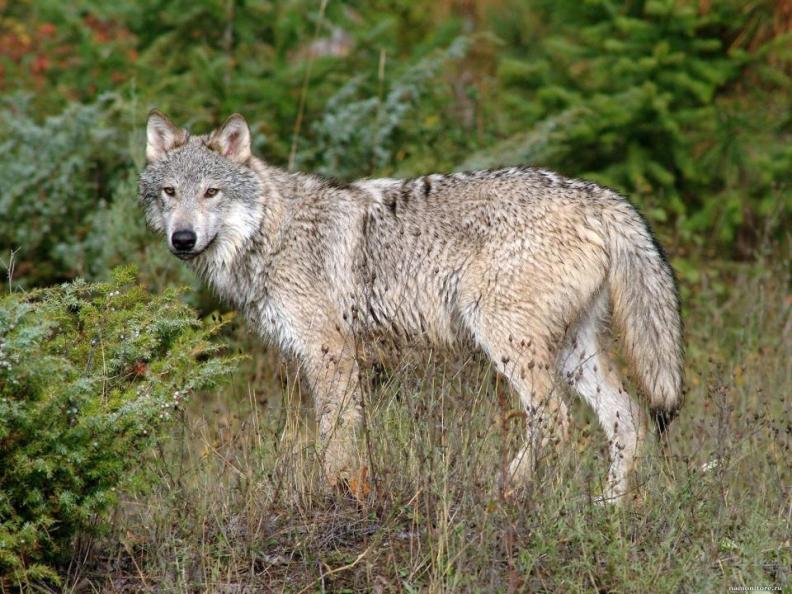